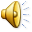 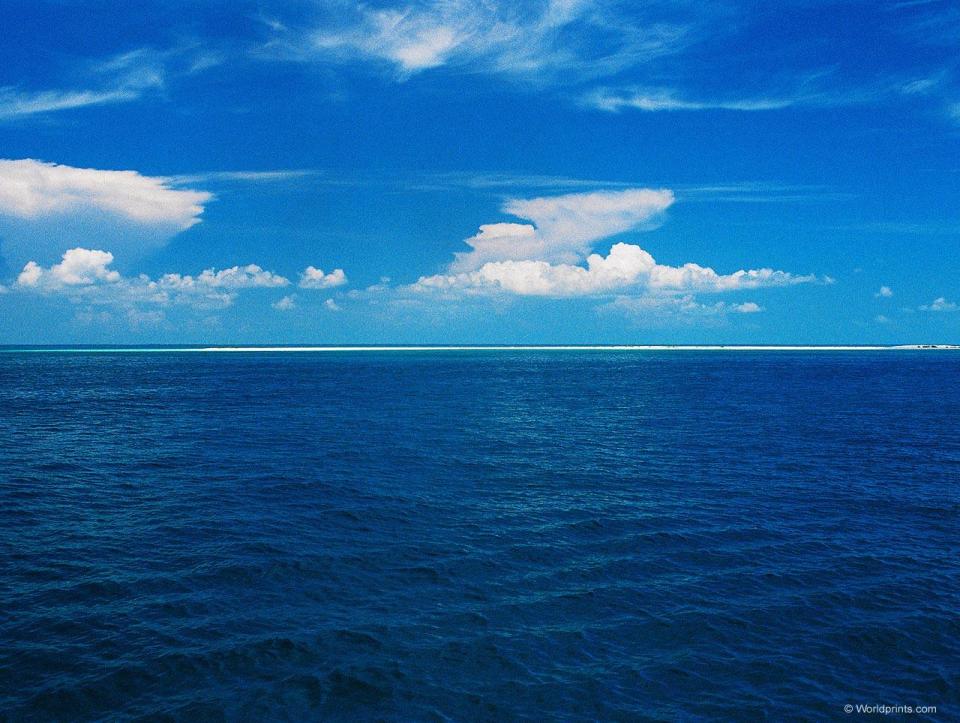 ОБИТАТЕЛИ       МОРЯ
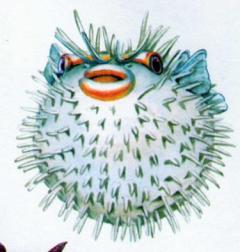 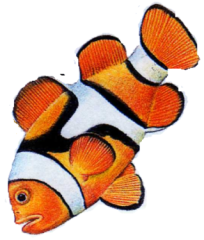 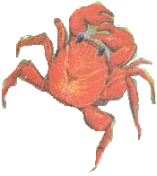 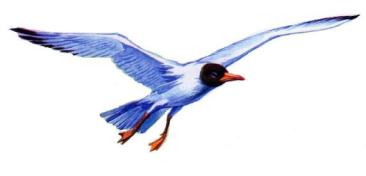 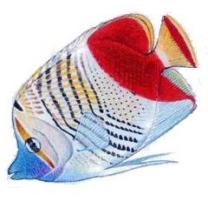 ПОДВОДНЫЙ    МИР
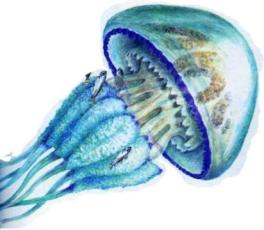 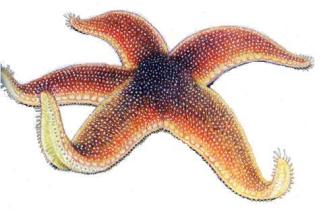 В загадочном
подводном мире
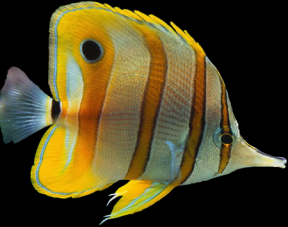 Андреева  Саргылана Ивановна
МОУ  СНОШ-ДС  им.И.С.Иванова
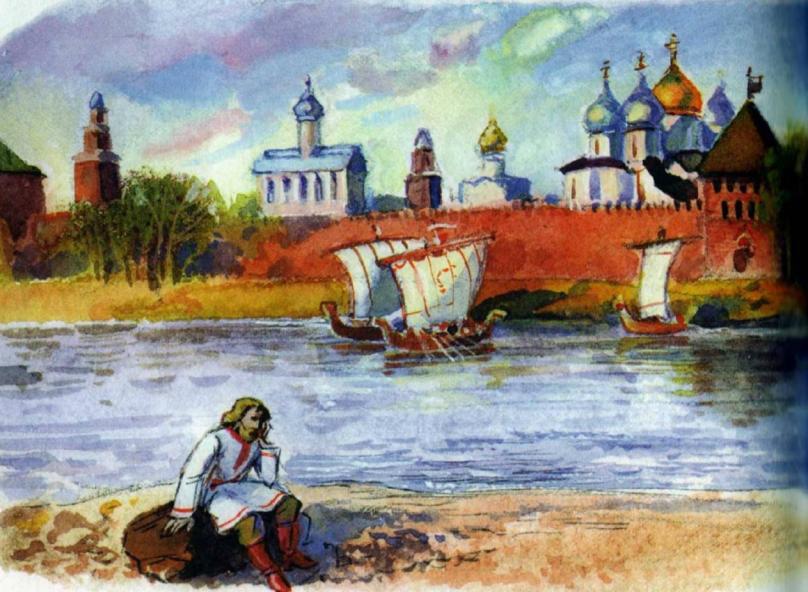 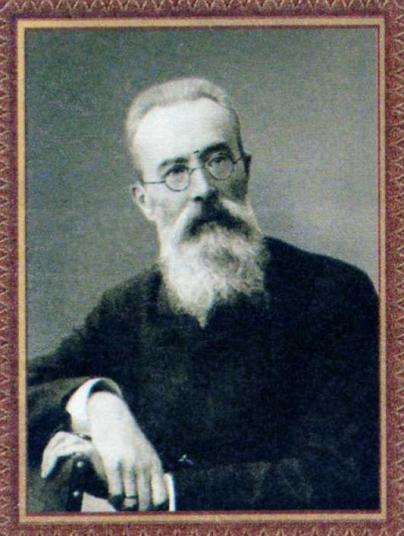 Римский –Корсаков
Николай Андреевич 
(1844-1908)
Русский композитор. Величайший русский сказочник. Написал оперы к сказкам «Садко», «Золотой петушок», «Снегурочка», «Кащей бессмертный», «Шехерезада» и др.
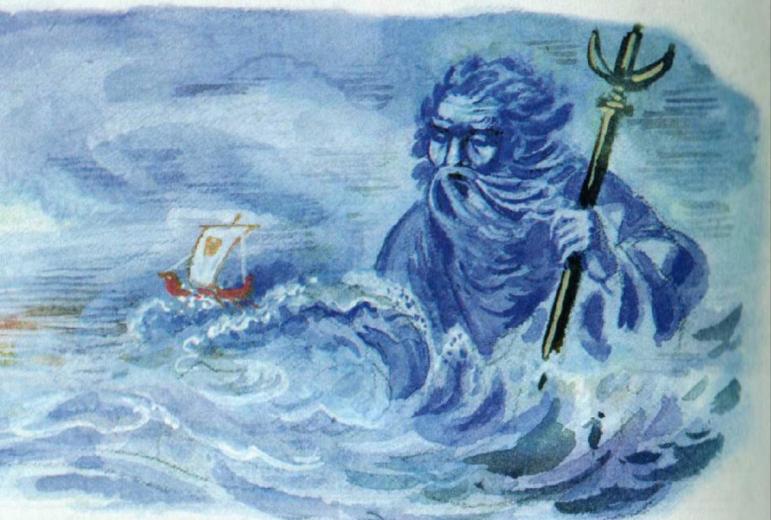 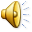 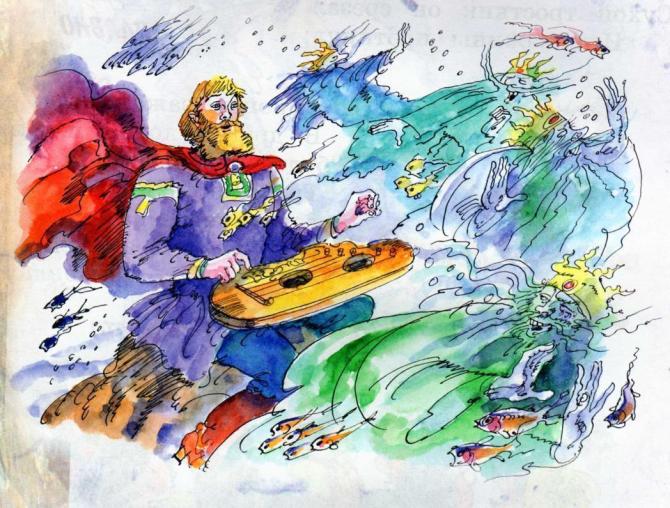 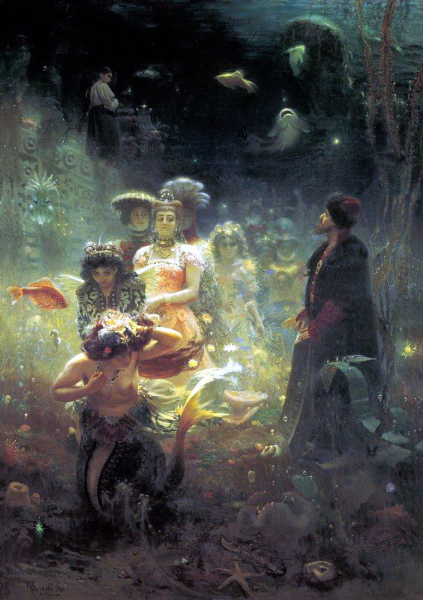 И.Репин  «Садко»
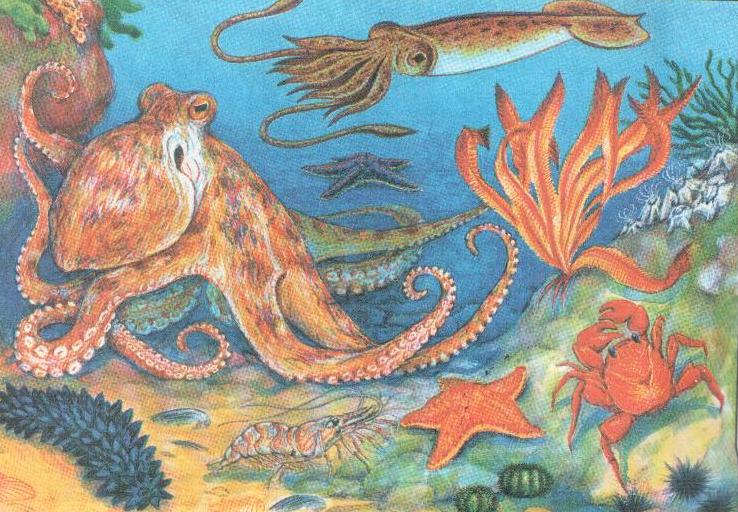 ОБИТАТЕЛИ    МОРЕЙ
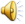 ЛАМАНТИН
А К У Л А
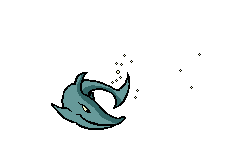 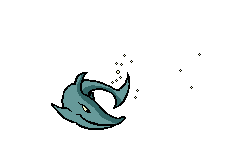 МОРСКОЙ ОКУНЬ
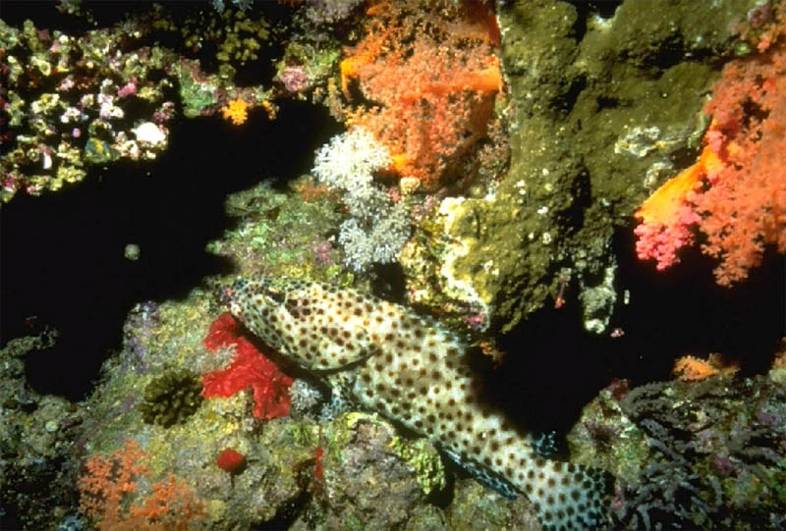 МОРСКОЙ ОКУНЬ
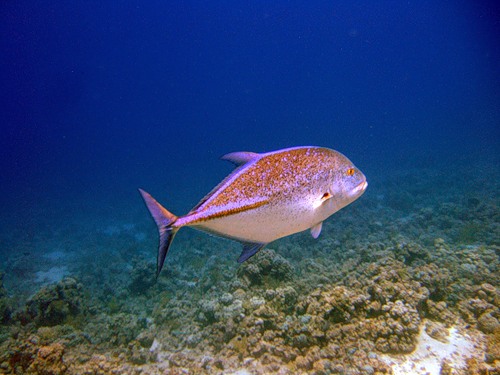 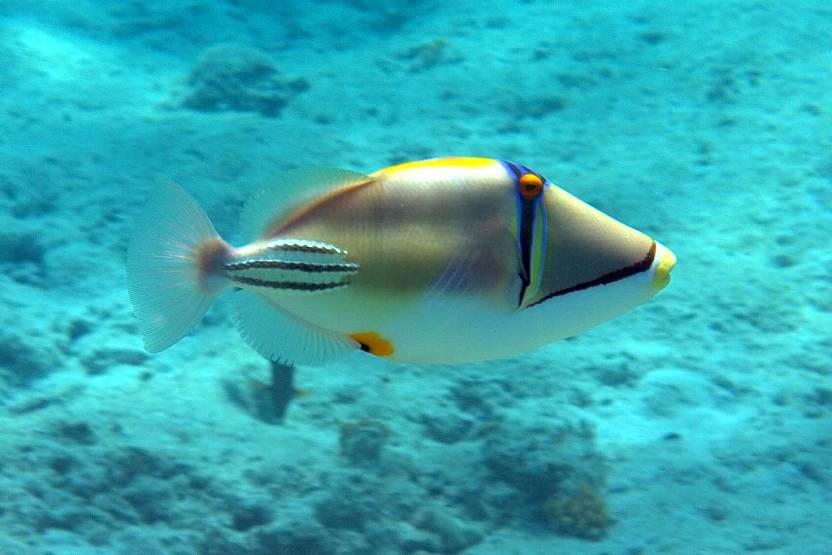 К Л О У Н
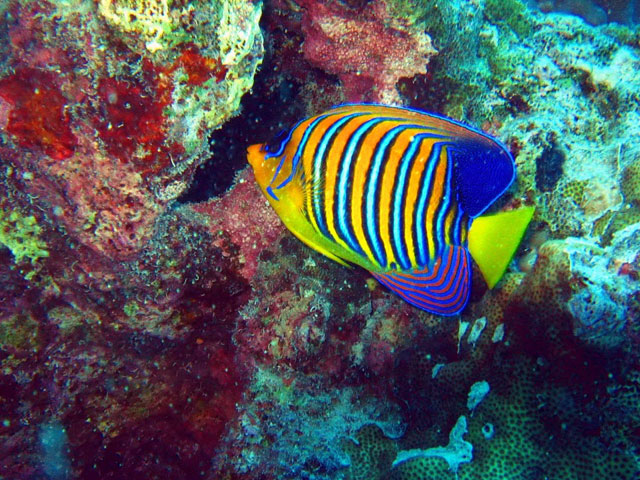 С К А Т
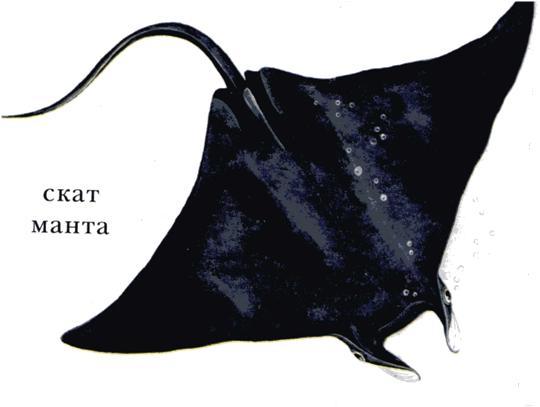 МЕДУЗА
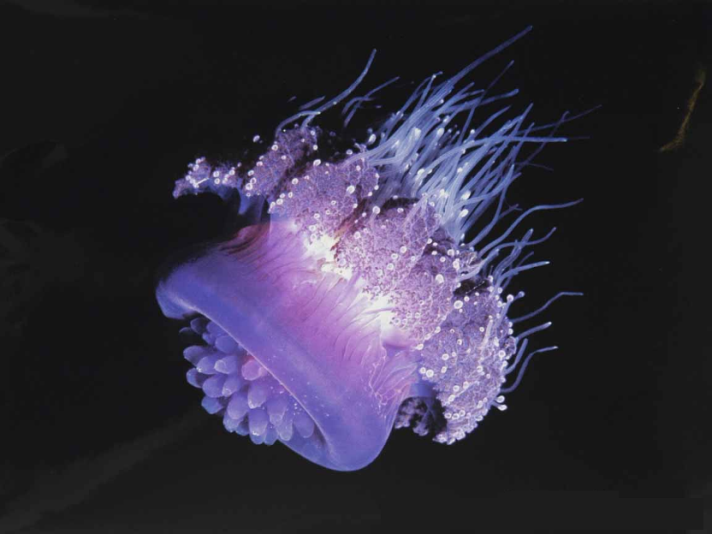 Иглокожие: 
морская звезда, морской ёж
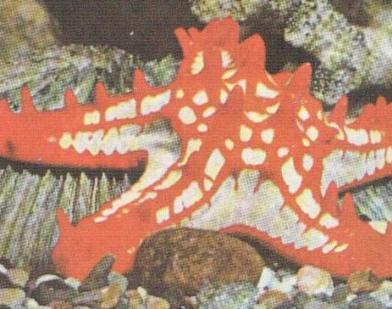 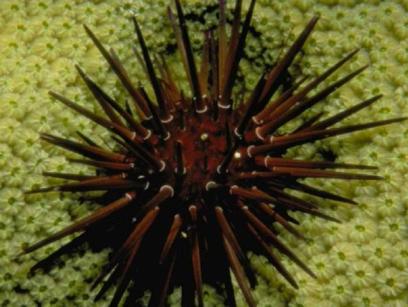 МОРСКОЙ ЕЖ
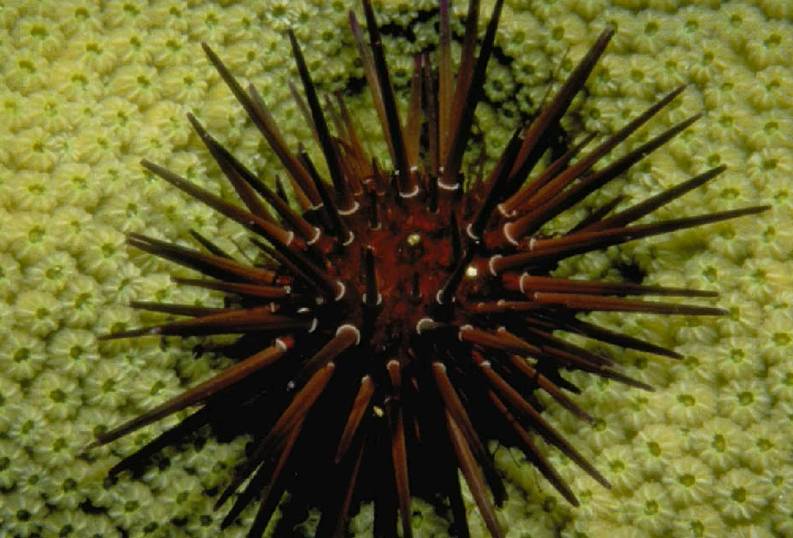 МОРСКАЯ ЗВЕЗДА
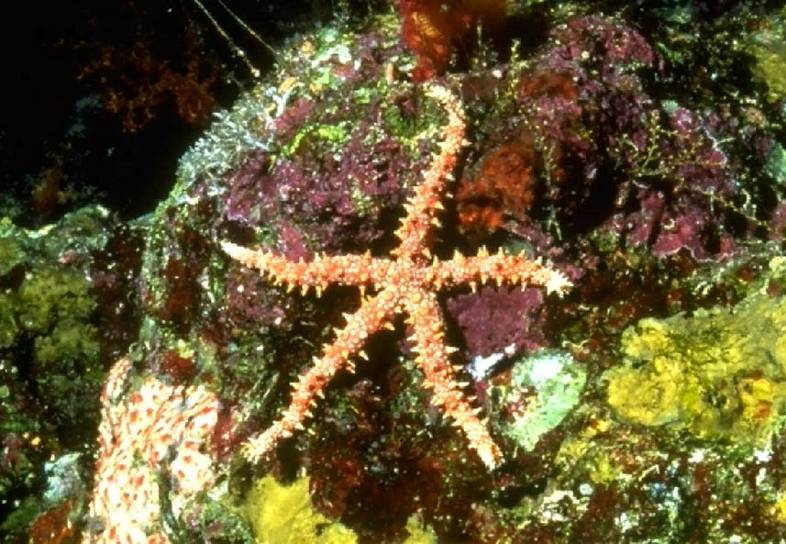 Ракообразные: 
крабы, креветки, раки
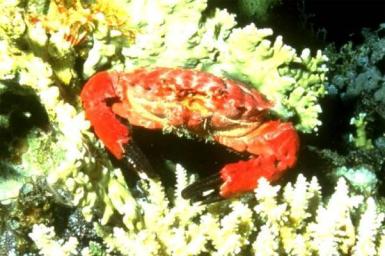 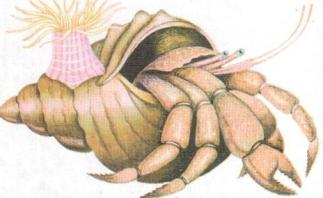 КРАБ
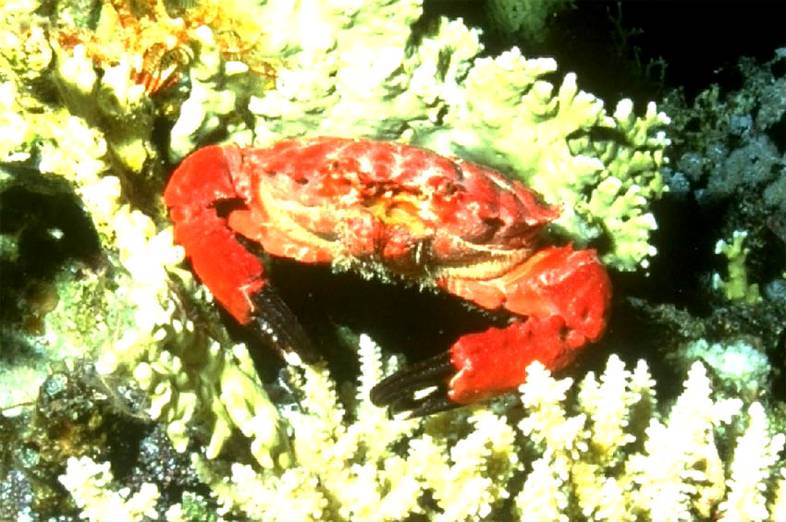 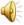 МОРСКОЙ КОНЕК
АКТИНИЯ
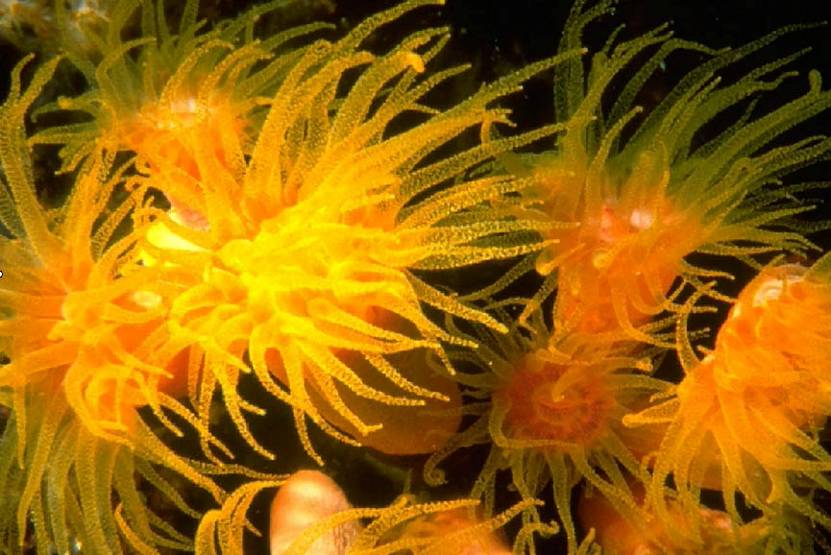 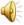 ЧАШЕВИДНЫЙ КОРАЛЛ
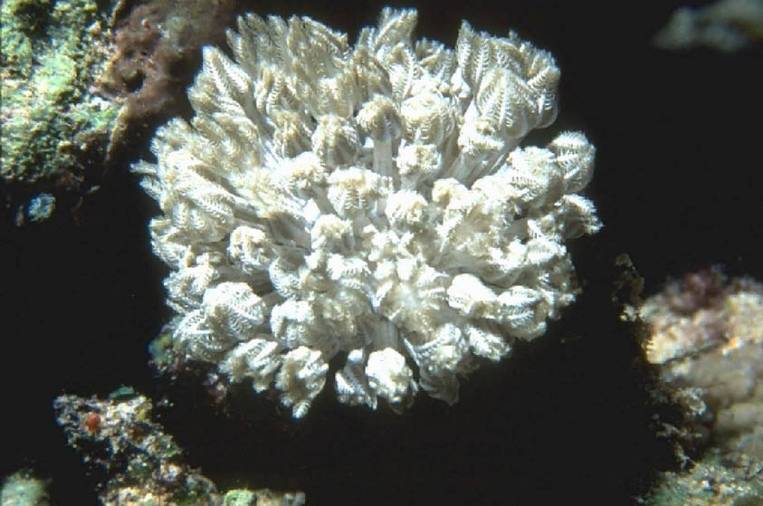 ТРУБЧАТЫЙ КОРАЛЛ
КРАСНАЯ ГУБКА
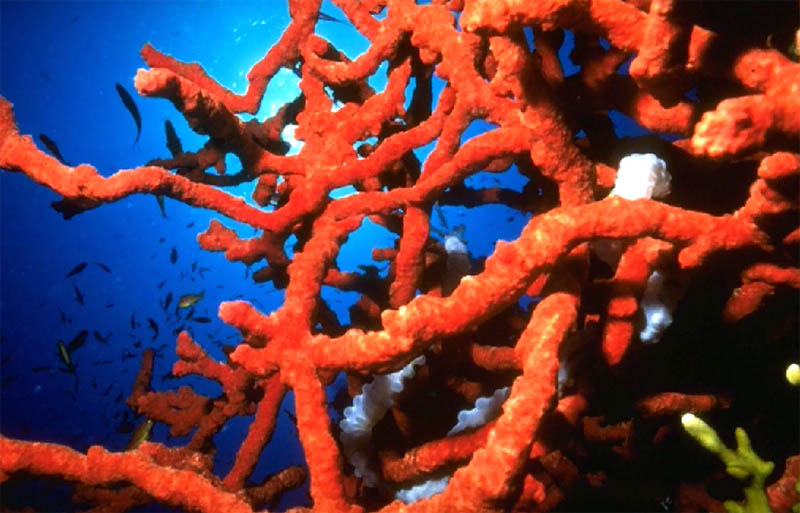 ОЛЕНЕРОГИЙ КОРАЛЛ И МЯГКИЙ КРАСНЫЙ КОРАЛЛ
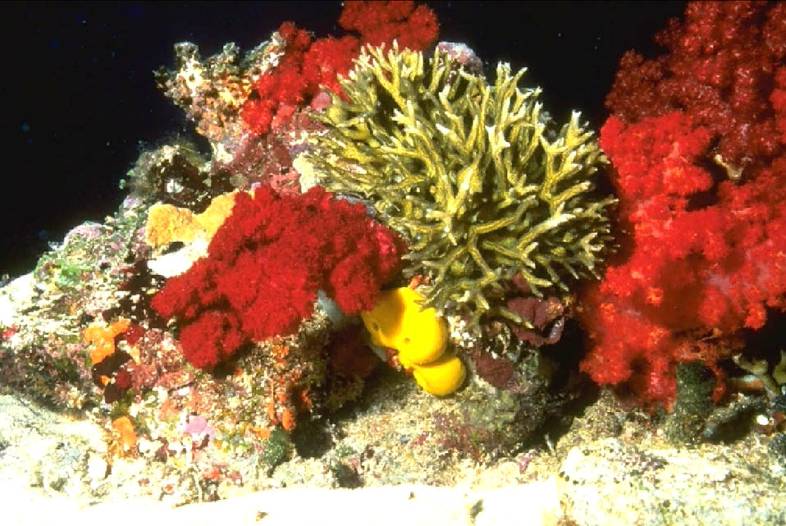 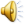 Моллюски:  гребешок, морская улитка, осьминог, кальмар
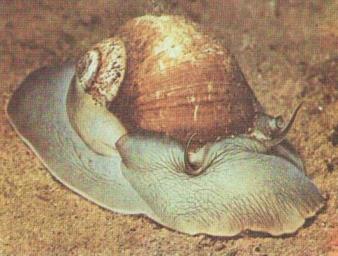 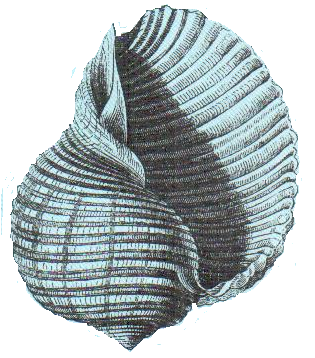 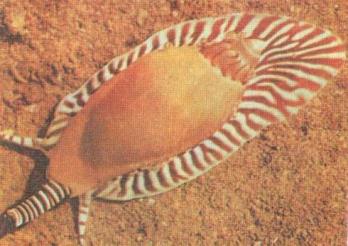 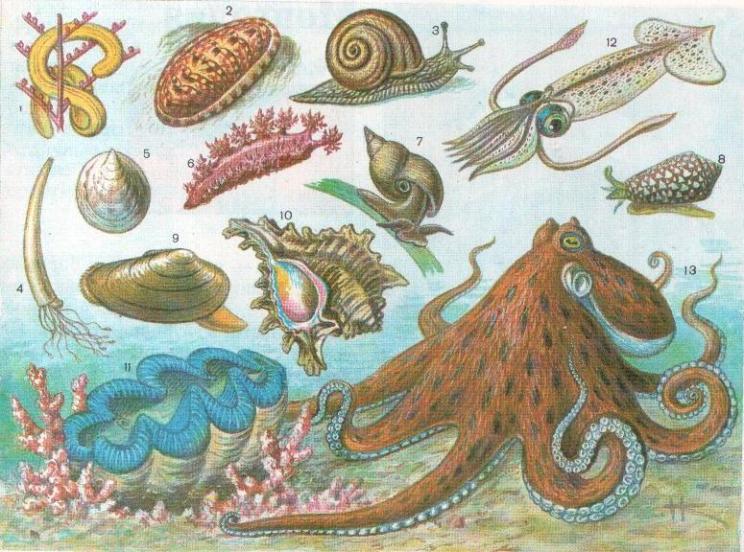 Водоросли
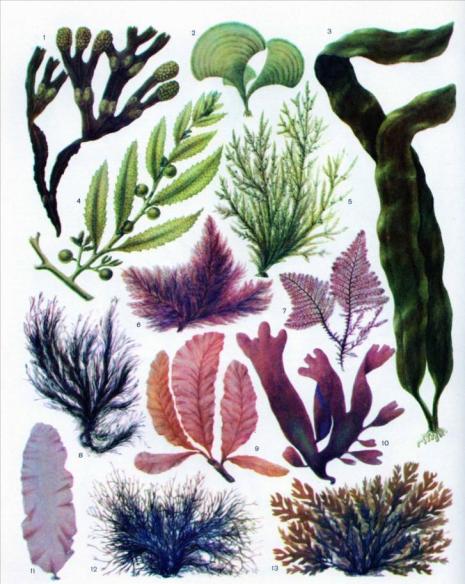 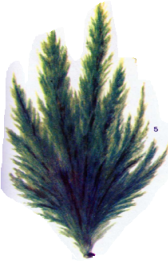 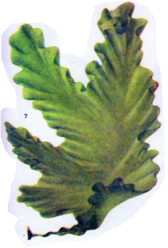 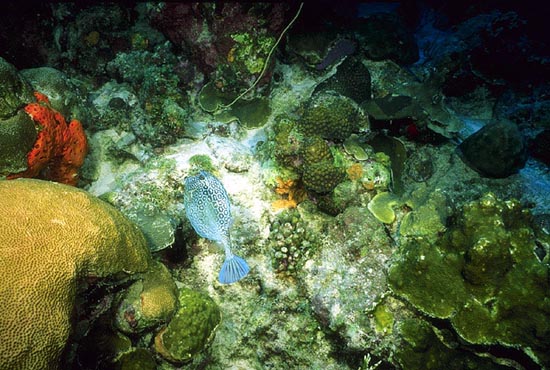 Обитатели морей
Обитатели морей
Животные
(млекопитающие)
ламантин, морж, 
тюлень, кит, дельфин  и др.
Моллюски:
гребешок, морская улитка, моллюски, осьминог, кальмар.
Рыбы:
 акулы, скаты и другие  рыбы.
Полипы:
медузы, кораллы, актинии
Ракообразные: 
крабы, креветки, раки
Иглокожие:
морская звезда, морской ёж
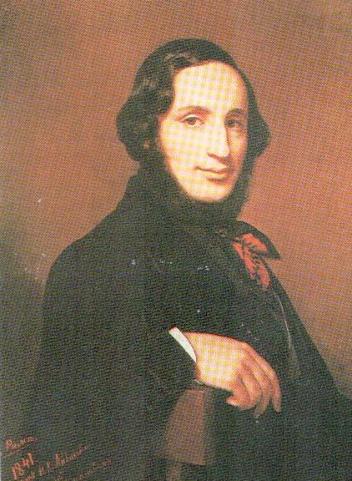 Айвазовский
Иван Константинович
(1817-1900)  
знаменитый русский маринист.
Маринист – художник, который главной темой творчества выбирает море.
Марина – картина с морскими видами.
А. Тыранов .
Портрет  И. К. Айвазовского
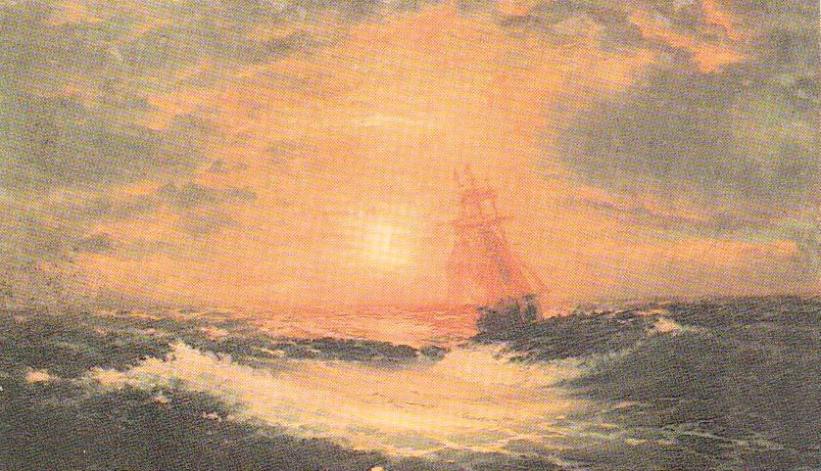 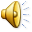 И.Айвазовский  «Закат на море»
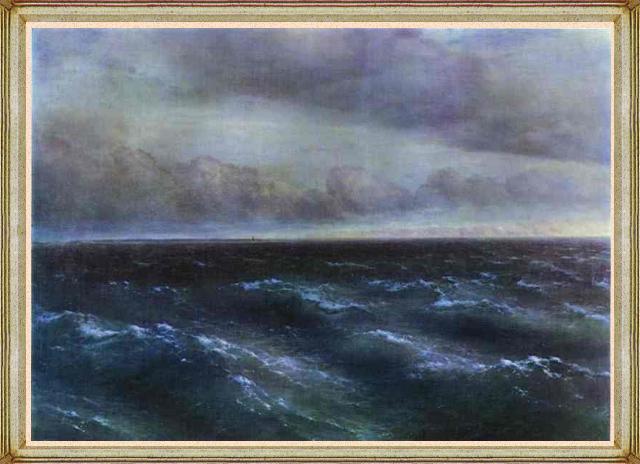 И. Айвазовский «Чёрное  море»
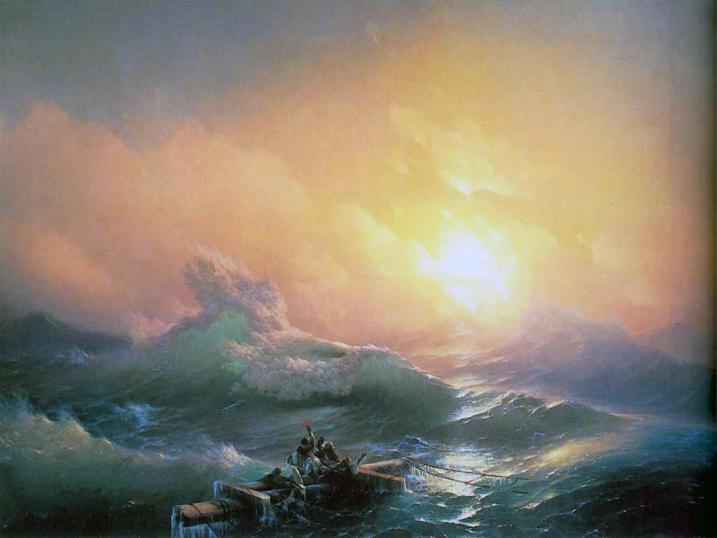 И. Айвазовский «Девятый вал»
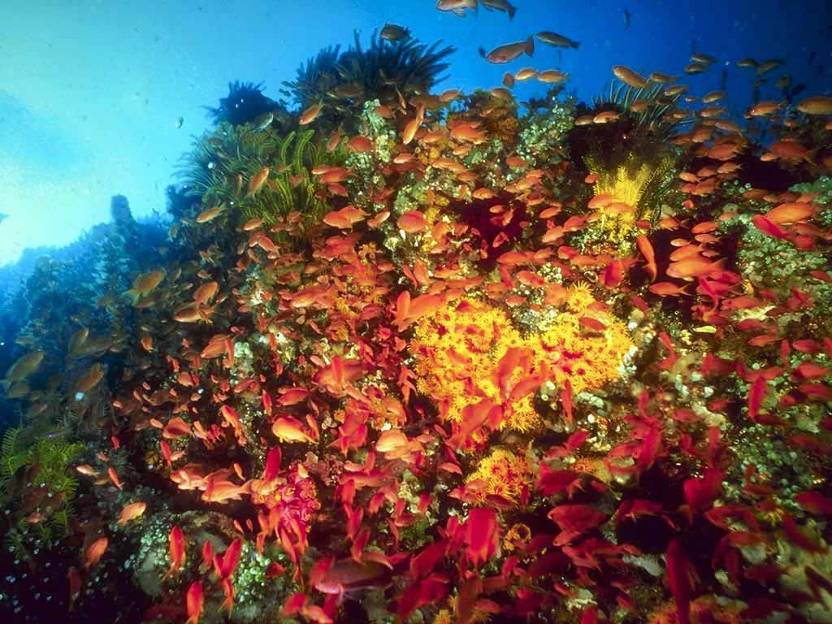 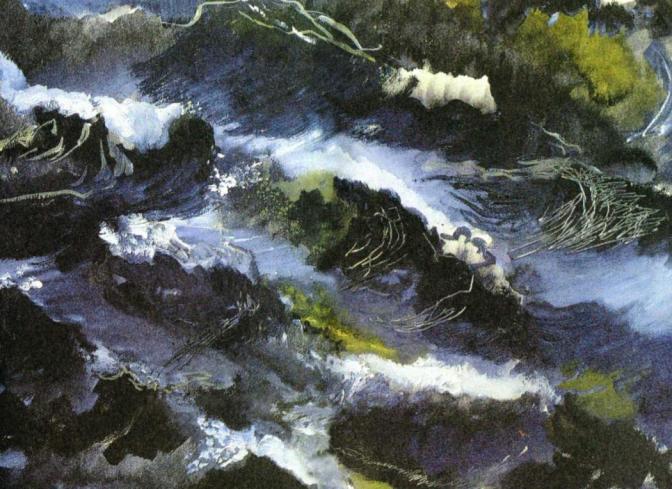 В. Ермолаева «Море»
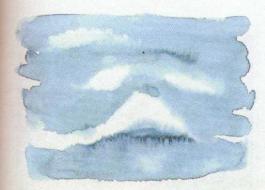 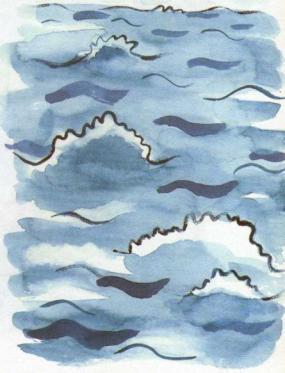 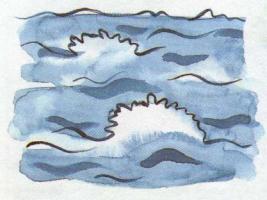 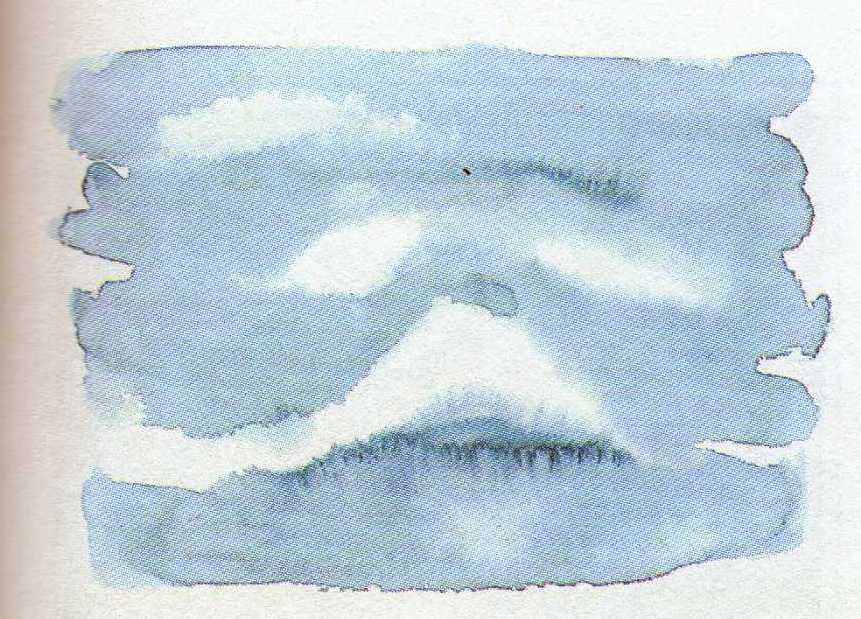 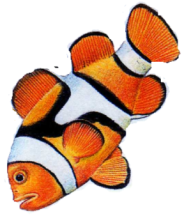 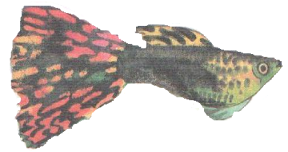 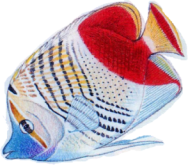 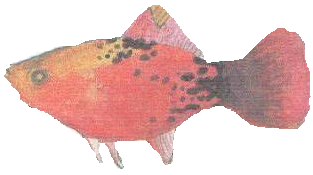 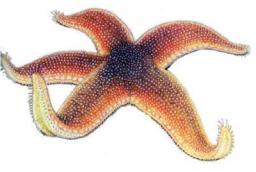 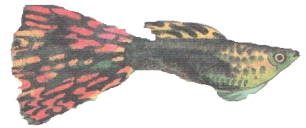 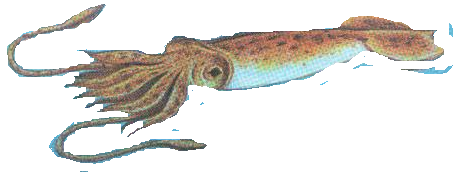 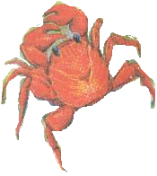 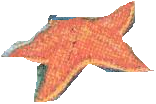 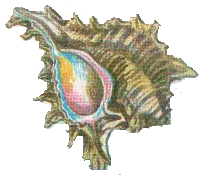 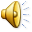 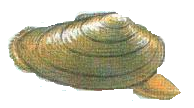 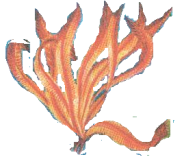 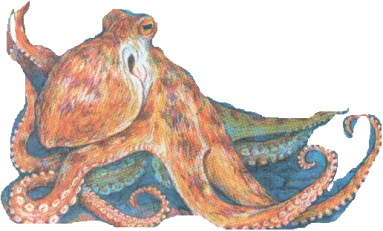 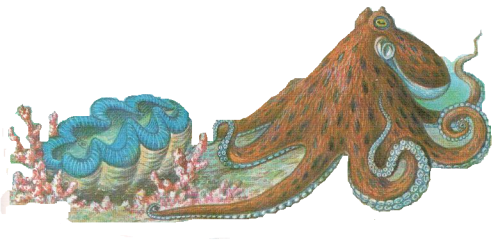 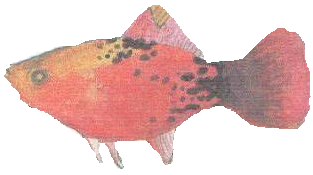 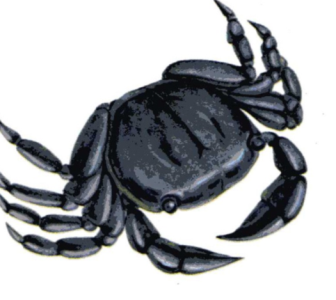 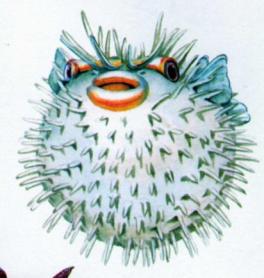 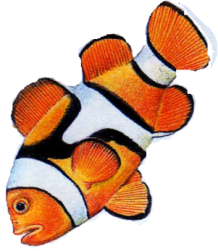 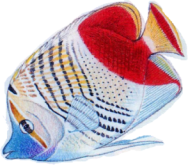 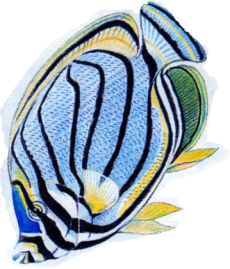 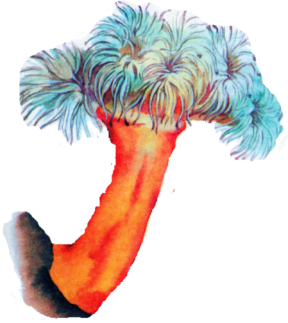 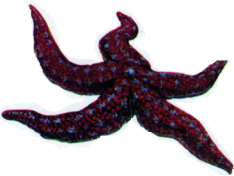 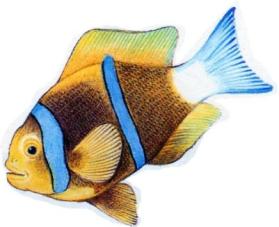 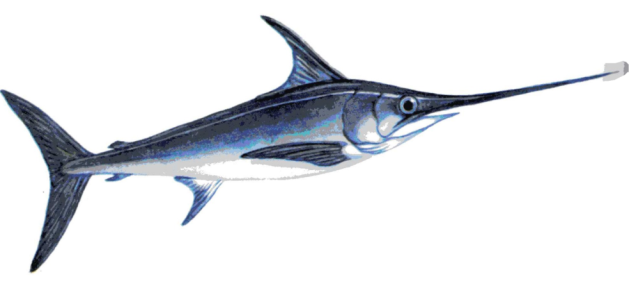 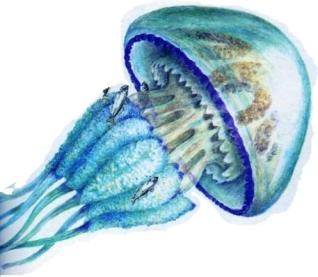